大中票券債券市場展望雙週報
2022/06/27
Peter Tsai
市場回顧
最近二週，美公債10y利率上衝3.50%後轉為下跌。主因5月份美國CPI增幅超過預期，令市場猜測FED將在6月升息三碼而一度大漲。然FED升息後，表示3碼幅度非常態，且隨後主席鮑威爾在參院作證時承認經濟衰退可能性，殖利率偏向下跌，上週五美債10y利率收在3.1301%。台灣公債利率仍受到美債利率走勢影響，利率偏向整理。而台灣央行在6月升息半碼，債市多已反應。上週，10y利率收在1.21%，5y收在1.082%。
歐債十年期利率走勢圖
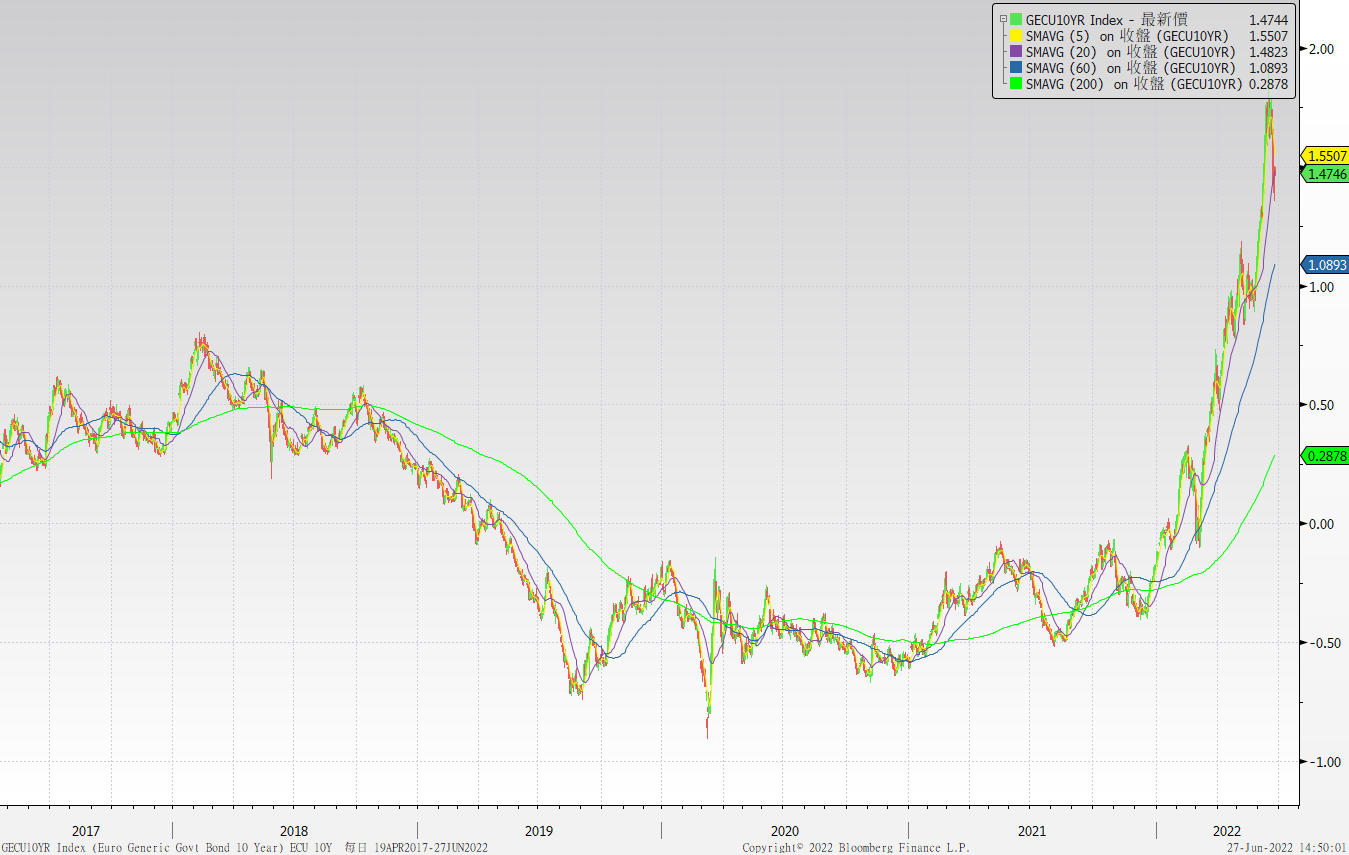 美債十年期利率走勢圖
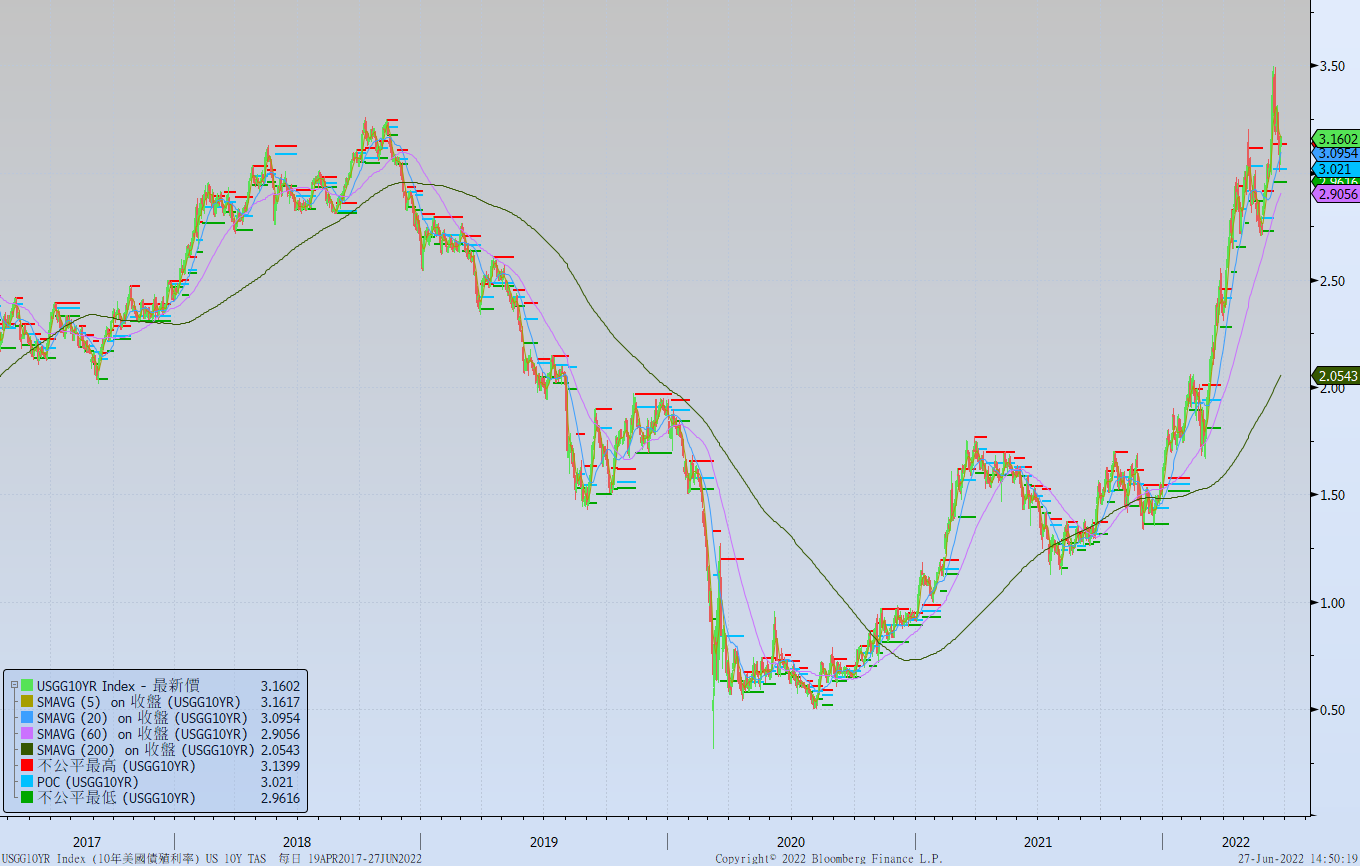 日債十年期利率走勢圖
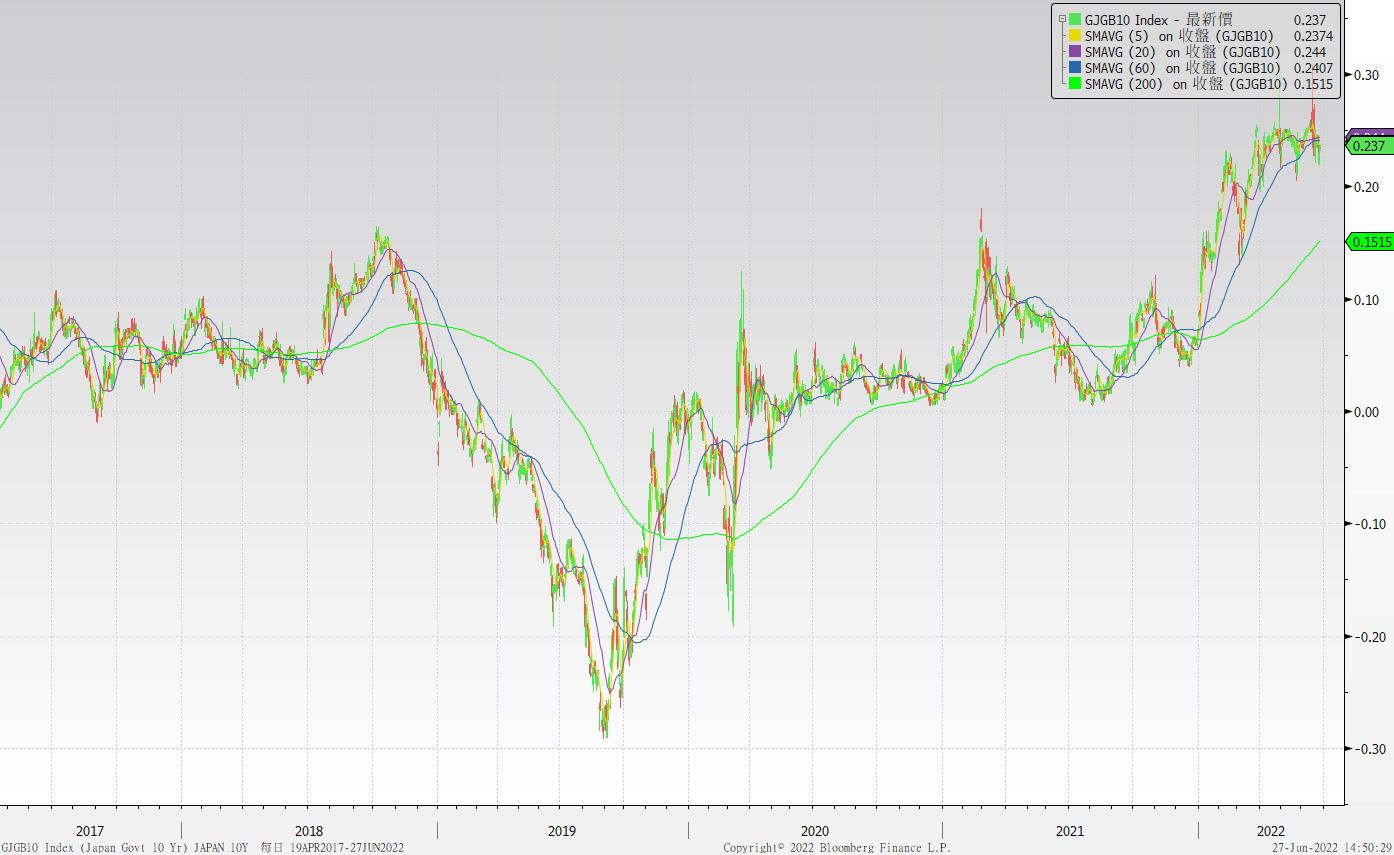 台債十年期利率走勢圖
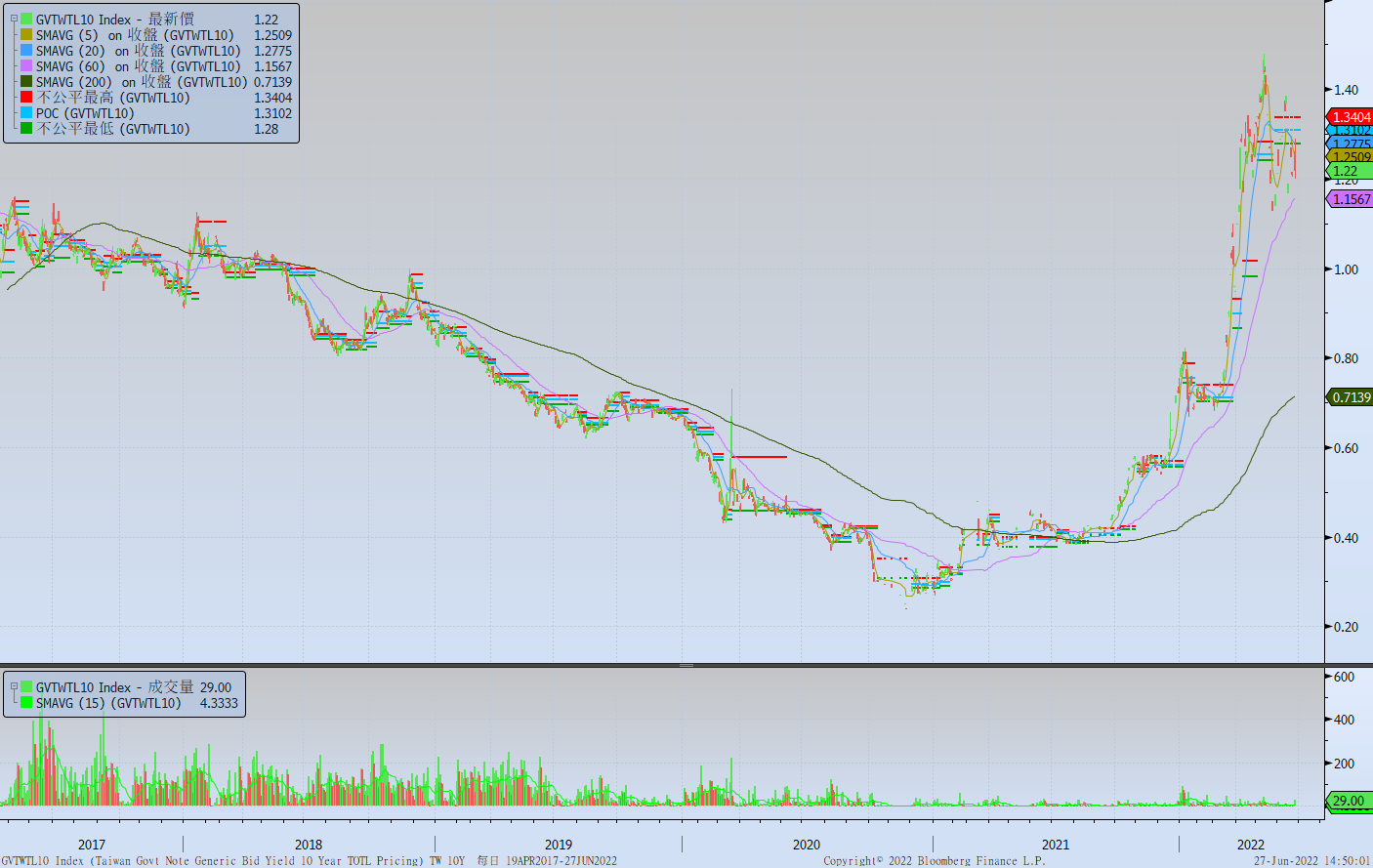 主要國家殖利率曲線
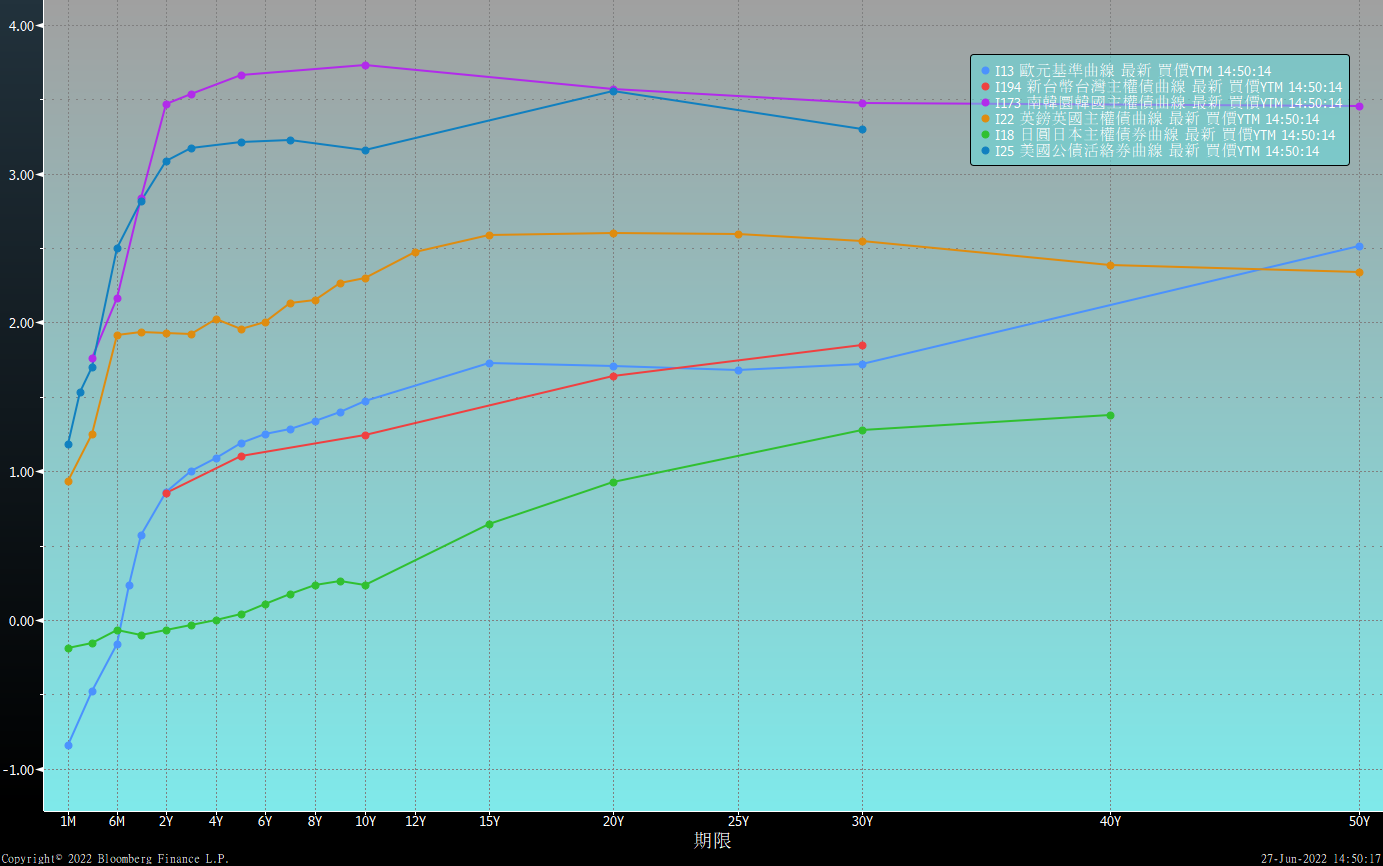 原物料指數
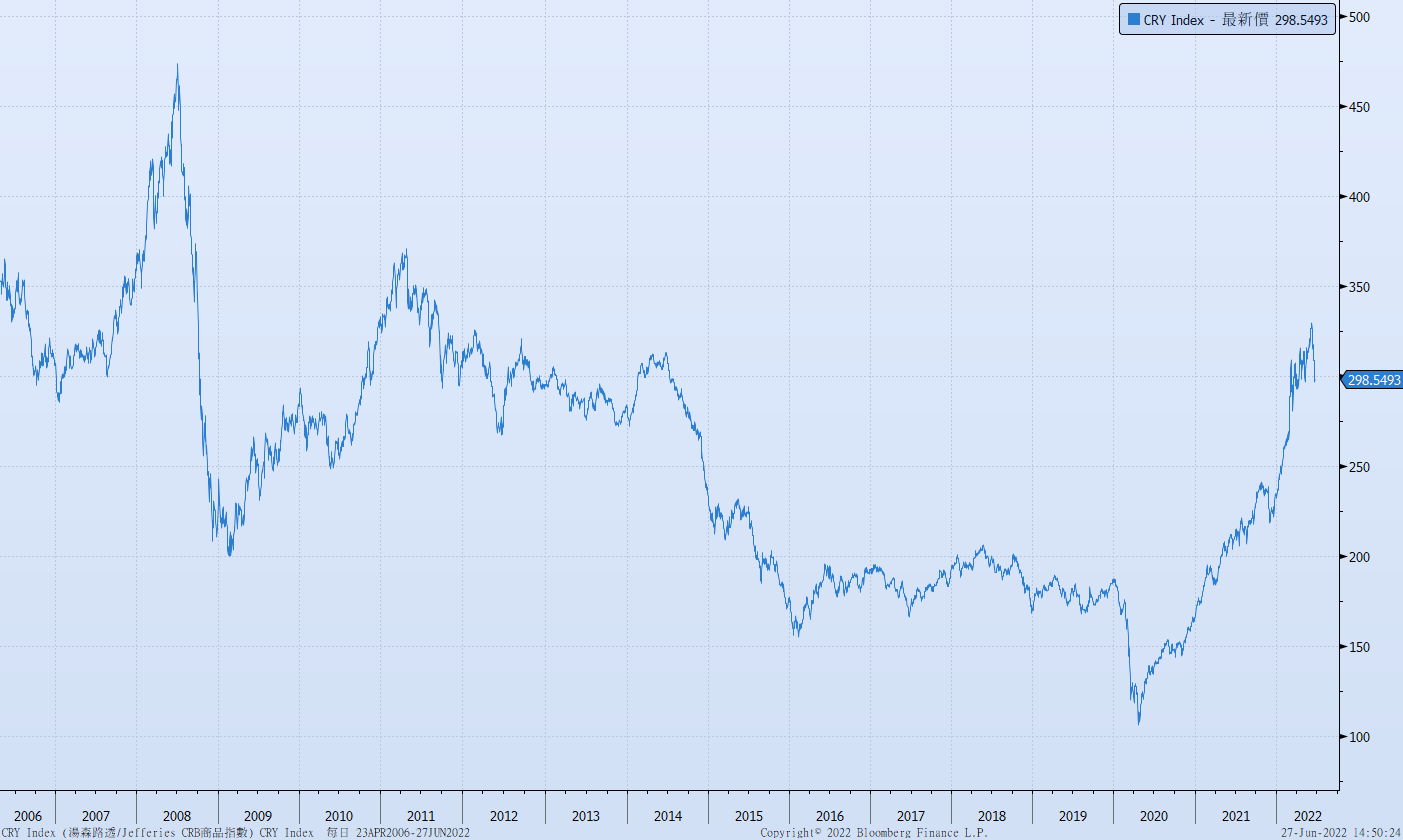 美國GDP成長率
密大消費信心
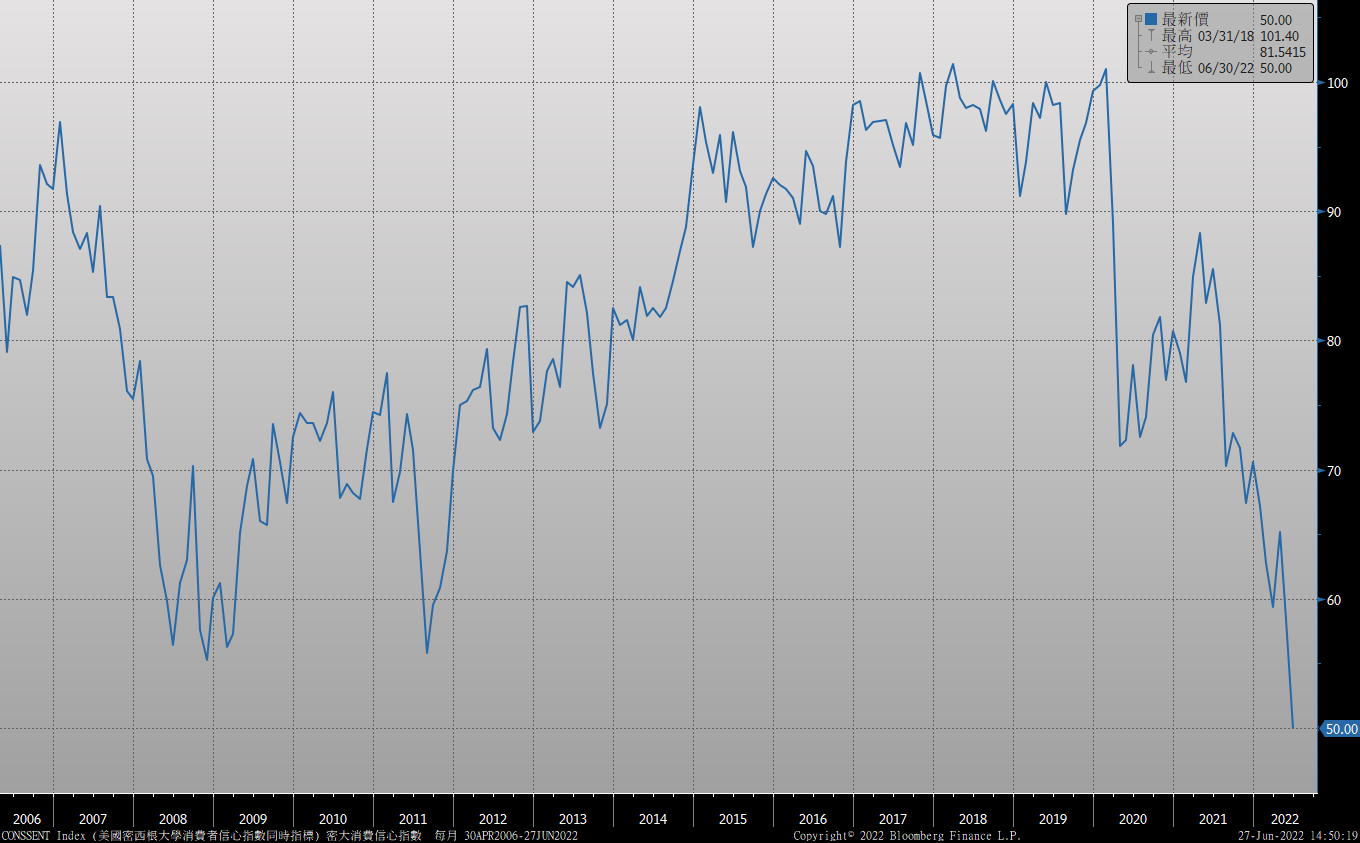 美國個人消費支出核心平減指數 經季調(年比)
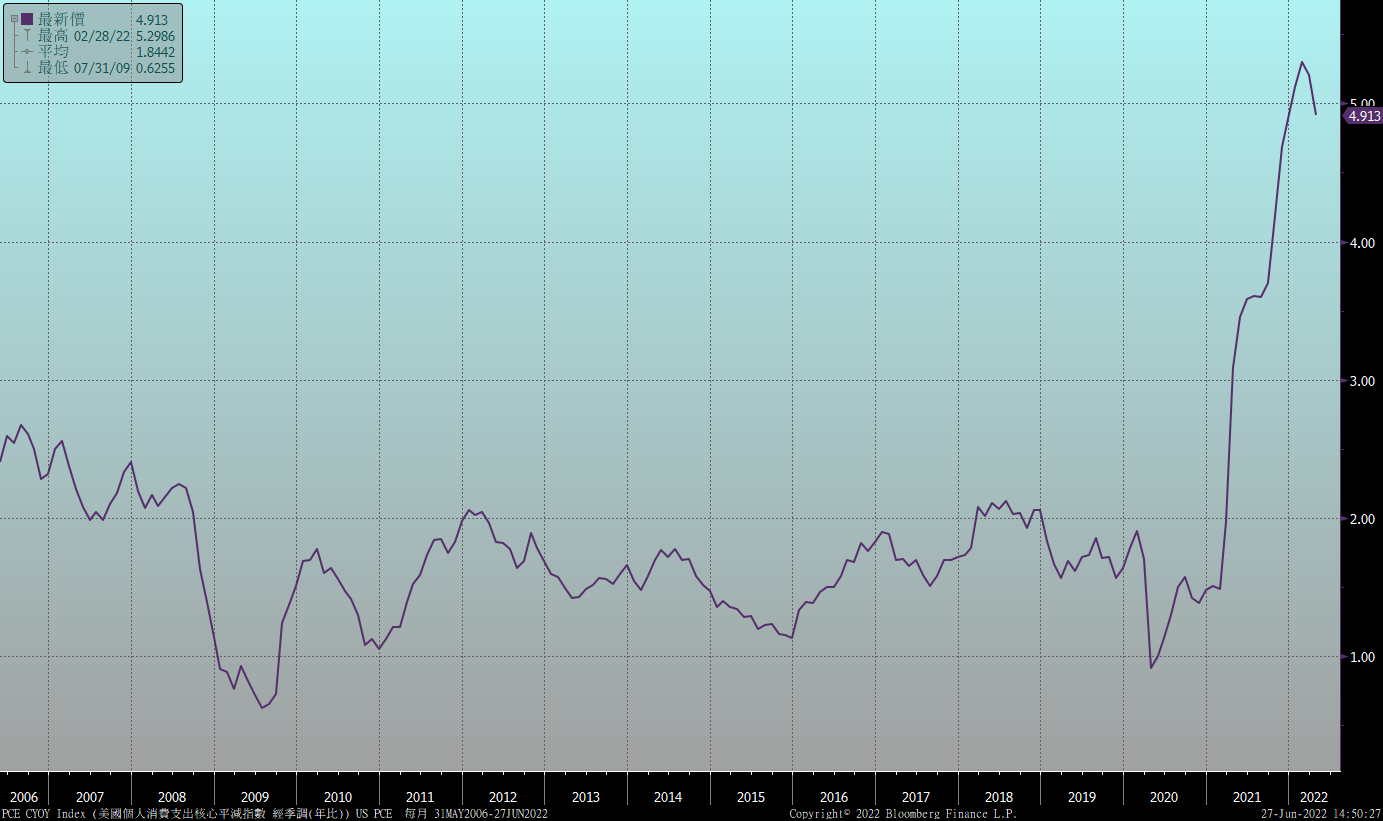 美國就業情況
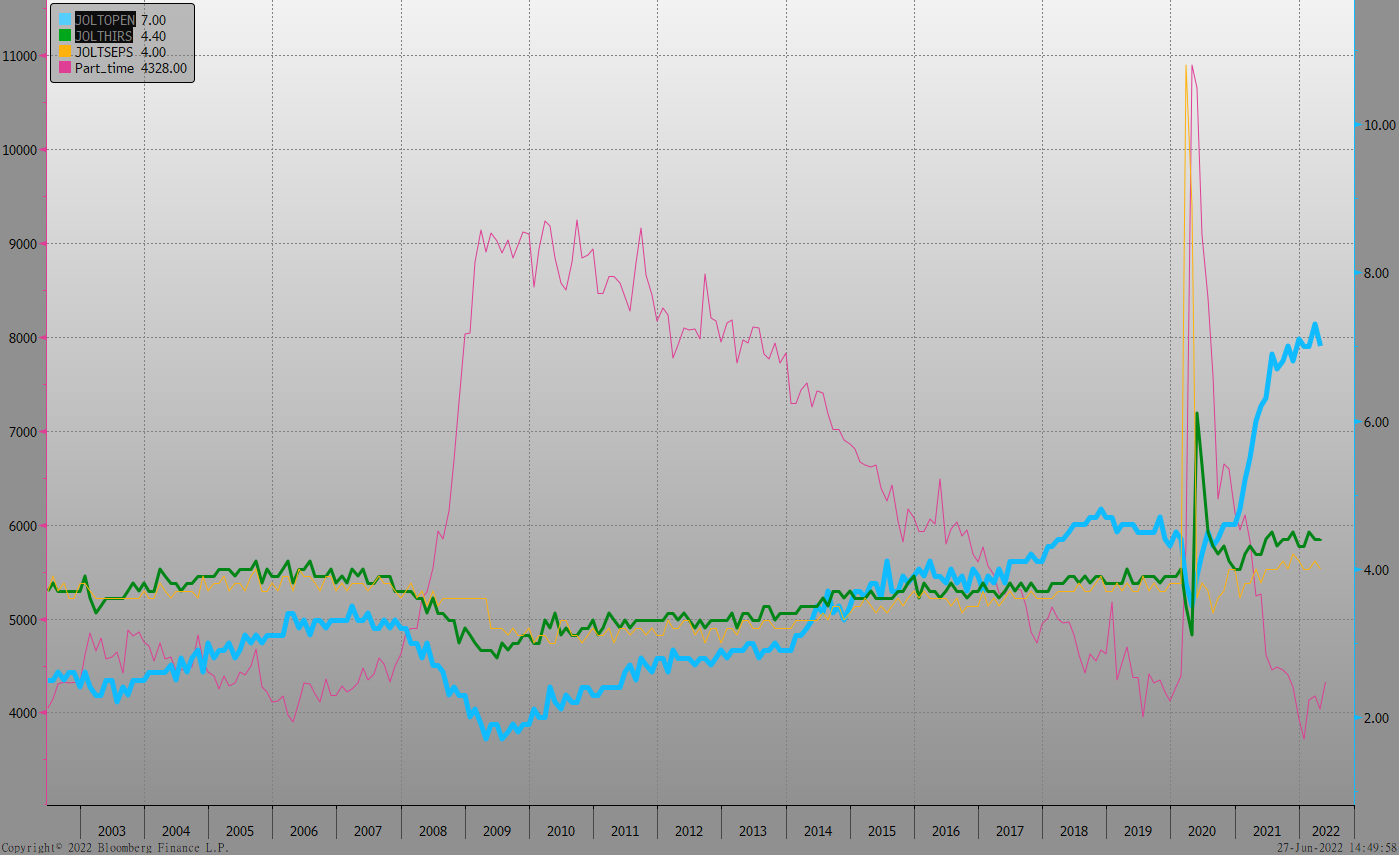 美國非農就業人數
美國新屋及成屋銷售
ISM指數
LIBOR OIS
經濟數據預報
市場展望
從利率走勢看，美債10y利率月線與季線仍持續上行，在歷經殖利率下修後，上升通道仍未跌破，美債利率可能整理後再度上揚。
經濟數據方面，即將公布美國第一季GDP數據、5月成屋待完成銷售、6月ISM製造業指數，5月耐久財訂單。目前預期FED七月升息二碼至三碼。但近期公布經濟數據較為放緩，債市交易員在升息循環與經濟衰退間猜測未來走勢。美債10y利率區間暫看3.10%~3.50%。台債市場，10y公債利率近期偏向高檔整理，短期間利率漲幅有限。